Wireless 2CH Receiver
HW-920
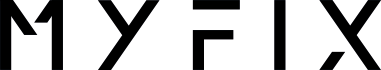 Professional  Wireless MIC System
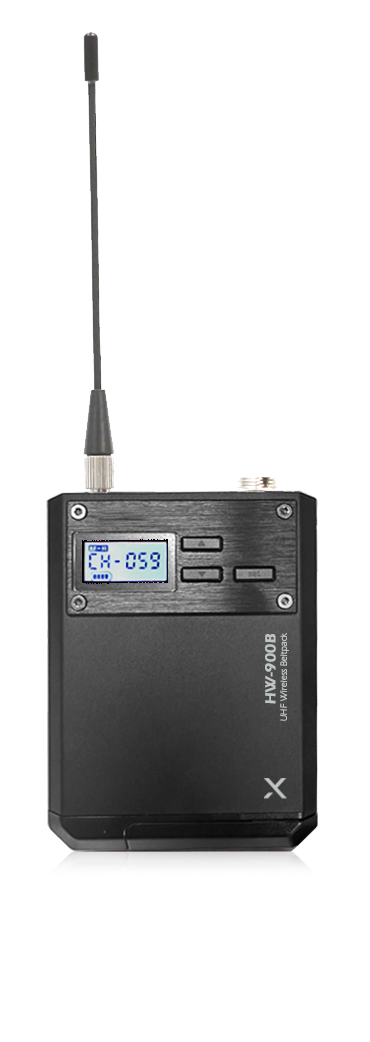 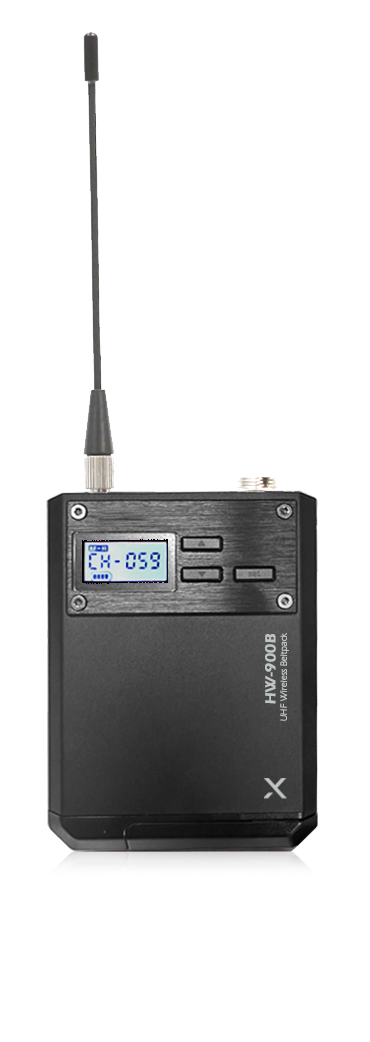 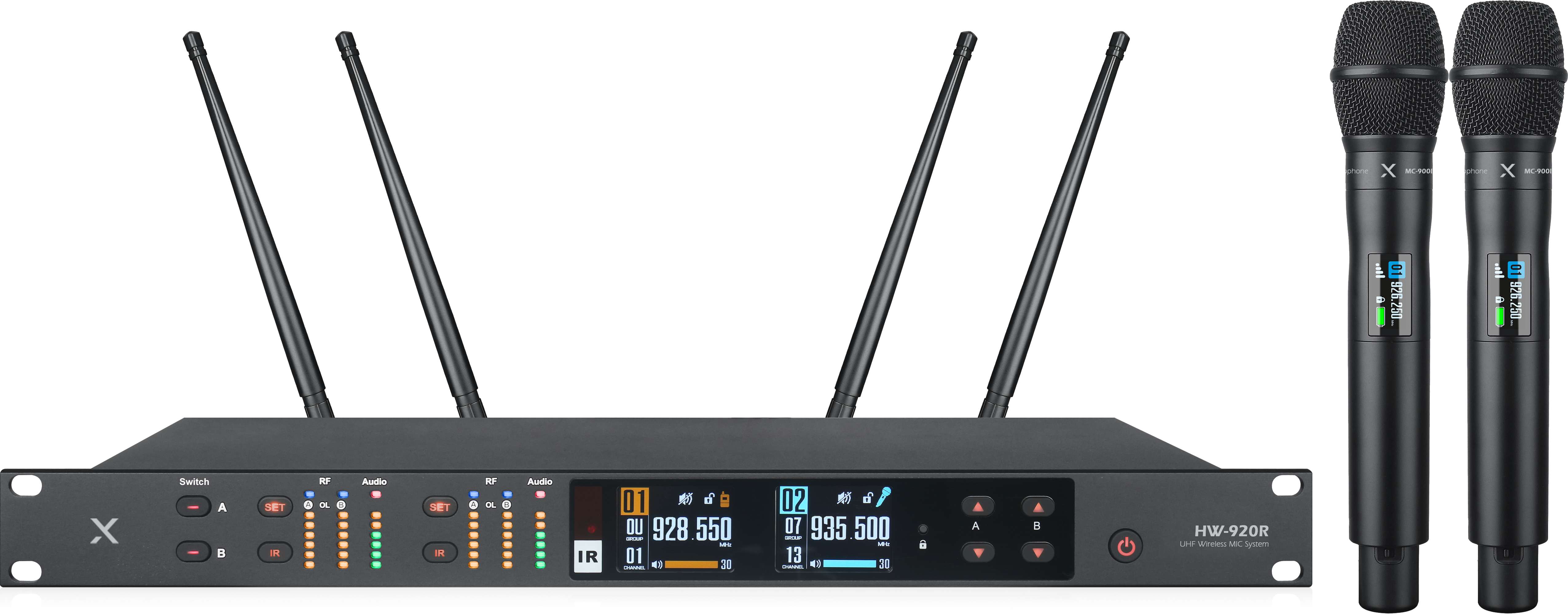 FEATURE
핸드마이크와 벨트팩 동시연결 스위칭 기능
스펙트럼 아날라이저 탑재 
고품질 유닛 탑재
노이즈 제거 및 안정적 통신 유지
TFT LCD 디스플레이 탑재
SPECIFICATION
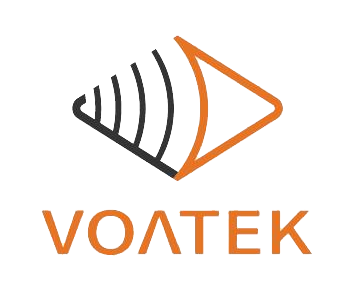 www.voatek.com
e-mail : voatek@naver.com
Tel : 031-8011-0388